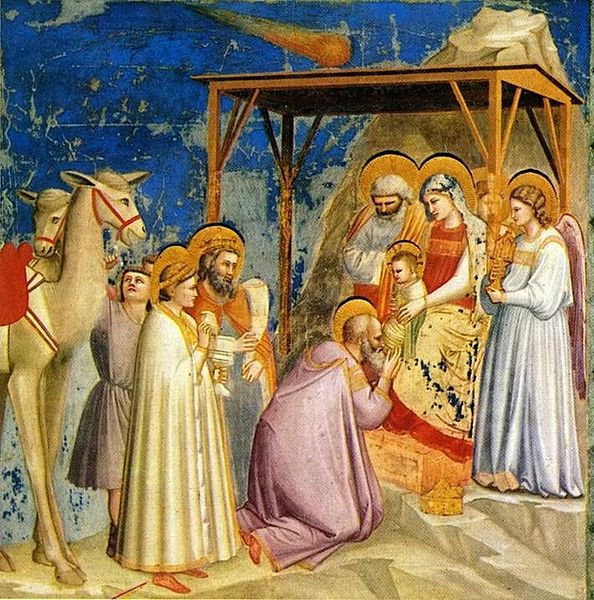 Epiphany
Matthew 2:1-12
Adoration of the Magi – 1303 – Giotto di Bondone
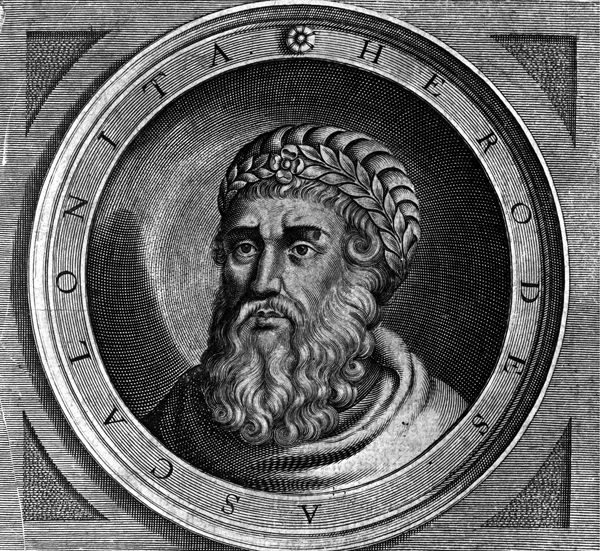 Herod the Great
40 BC – Herod appointed “King of the Jews” by Roman Senate
37 BC – Herod & Romans conquer Jerusalem, execute Antigonus
Depiction of Herod the Great – Illustrator Unknown
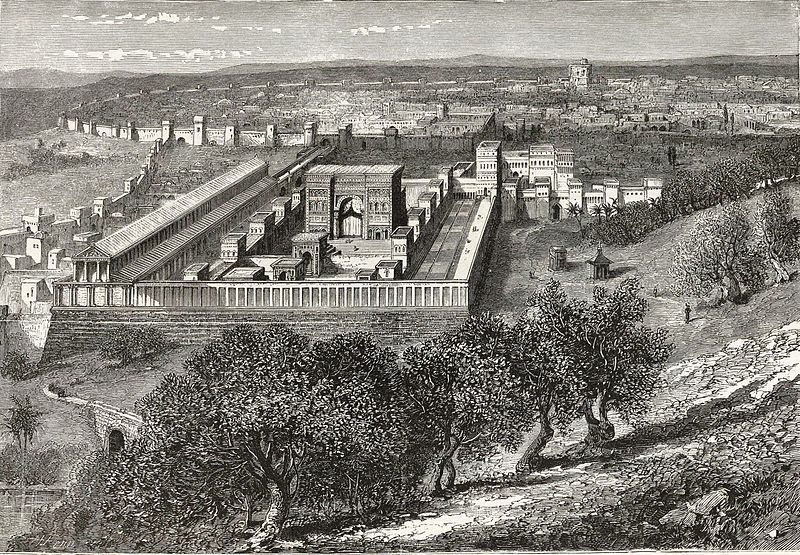 Herod the Great
40 BC – Herod appointed “King of the Jews” by Roman Senate
37 BC – Herod & Romans conquer Jerusalem, execute Antigonus
20-19 BC – Greatly extends the Second Temple in Jerusalem
View of the Temple of Herod, from Olivet – 1893 – CH Jones et al
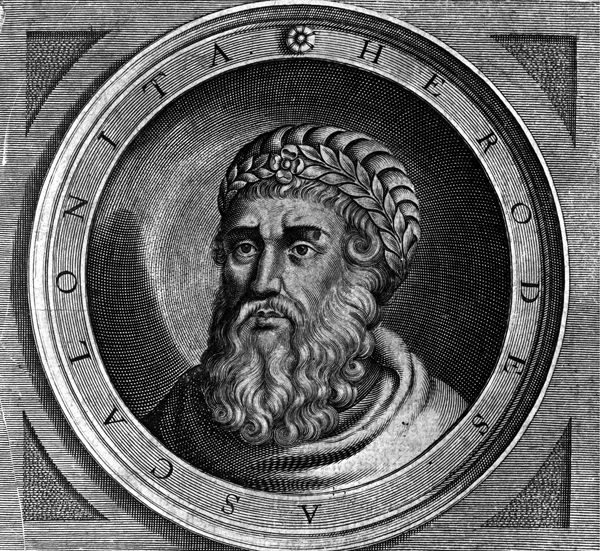 Herod the Great
40 BC – Herod appointed “King of the Jews” by Roman Senate
37 BC – Herod & Romans conquer Jerusalem, execute Antigonus
20-19 BC – Greatly extends the Second Temple in Jerusalem
7-4 BC – Herod tries and executes various of his sons
4 BC – Herod dies
6-4 BC – Jesus Christ born
Depiction of Herod the Great – Illustrator Unknown
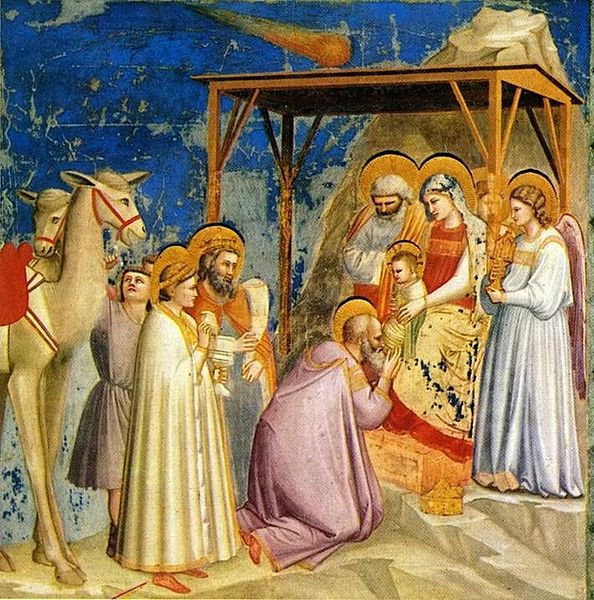 The Magi Visit Herod
Probably astrologers
Possibly Zoroastrians in the priestly caste
Perhaps from Persia – Part of the Parthian empire
Almost certainly not kings
Astrologers, but not magicians
Adoration of the Magi – 1303 – Giotto di Bondone
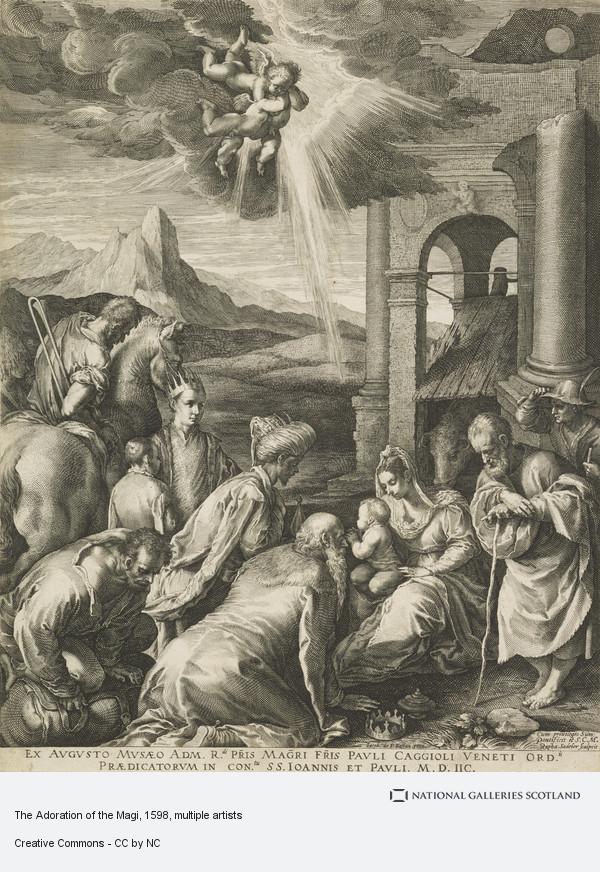 “We Saw His Star When it Rose”
An angel or guiding light?
Exodus 13:21
Conjunction / Transit / Occulation?
Jupiter and Moon in 6 BC
Adoration of the Magi – 1598 – Raphael Sadeler
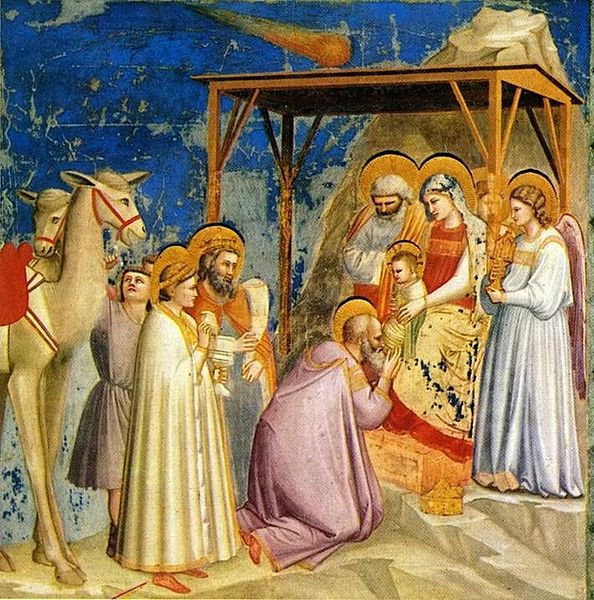 “We Saw His Star When it Rose”
A Comet?
Halley’s Comet ~12 BC
Comet / Nova observed in China ~5 BC
Adoration of the Magi – 1303 – Giotto di Bondone
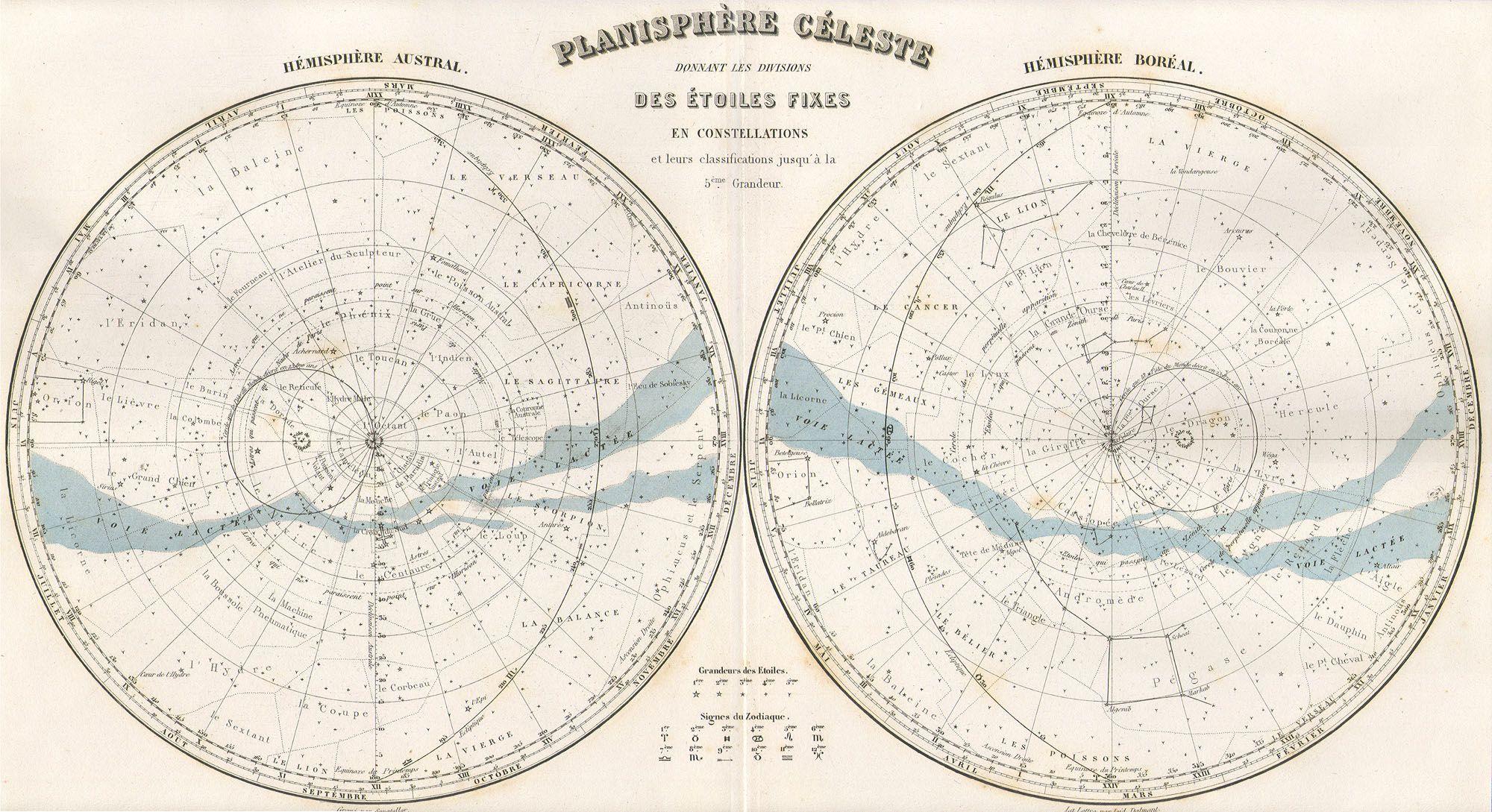 “We Saw His Star When it Rose”
Nova / Supernova?
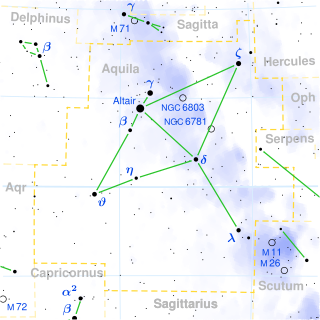 Objects near Aquila observed in China, Korea and Palestine
~4 BC
Aquila – 2010 – Torsten Bronger
“Planisphère Céleste… “– 1878 - Migeon
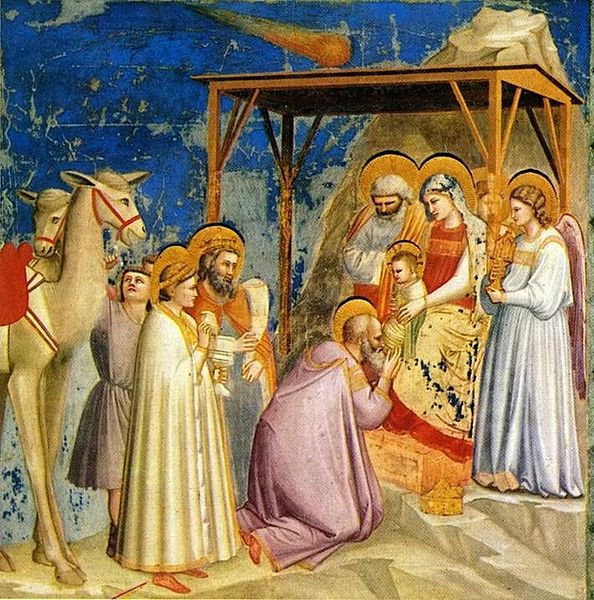 The Magi Visit Herod
“Where is the one who has been born king of the Jews? We saw his star when it rose and have come to worship Him”
Matthew heard…
Arise, shine, for your light has come, and the glory of the Lord rises upon you.See, darkness covers the earth and thick darkness is over the peoples,but the Lord rises upon you and his glory appears over you.Nations will come to your light, and kings to the brightness of your dawn.
“Lift up your eyes and look about you: All assemble and come to you;your sons come from afar, and your daughters are carried on the hip.
Isaiah 60:1-6
Adoration of the Magi – 1303 – Giotto di Bondone
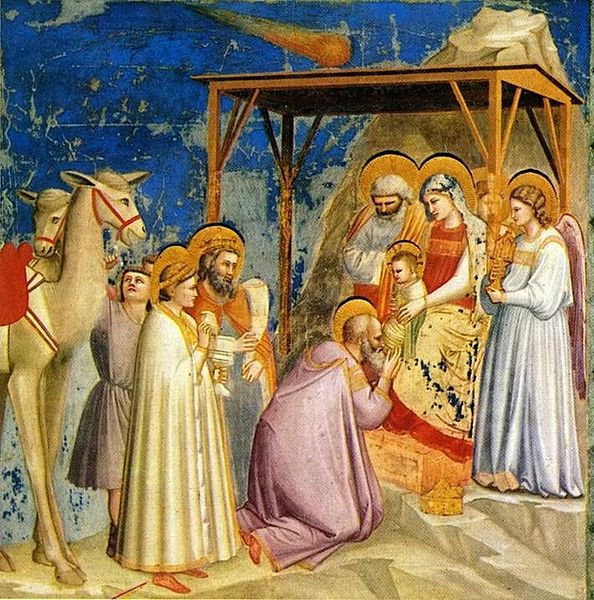 The Magi Visit Herod
“Where is the one who has been born king of the Jews? We saw his star when it rose and have come to worship Him”
Matthew heard…
Then you will look and be radiant, your heart will throb and swell with joy;the wealth on the seas will be brought to you, to you the riches of the nations will come.Herds of camels will cover your land, young camels of Midian and Ephah.And all from Sheba will come, bearing gold and incense and proclaiming the praise of the Lord.
Isaiah 60:1-6
Adoration of the Magi – 1303 – Giotto di Bondone
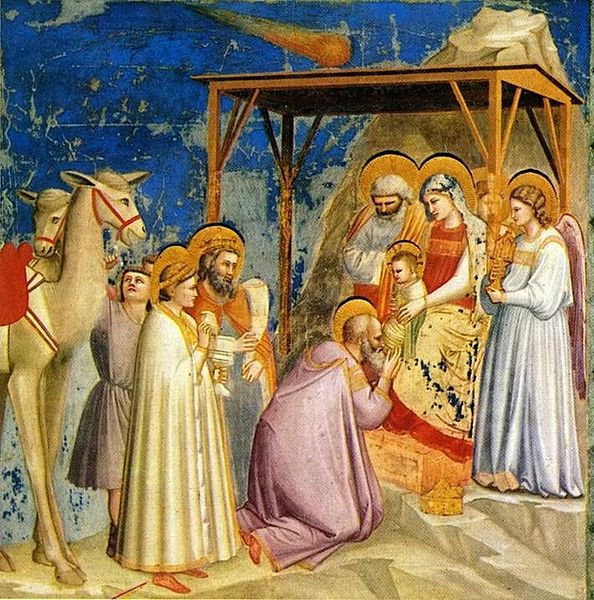 The Magi Visit Herod
“Where is the one who has been born king of the Jews? We saw his star when it rose and have come to worship Him”
Herod heard…
“A star will come out of Jacob;    a sceptre will rise out of Israel.He will crush the foreheads of Moab,    the skulls of all the people of Sheth”
Numbers 24:17
Adoration of the Magi – 1303 – Giotto di Bondone
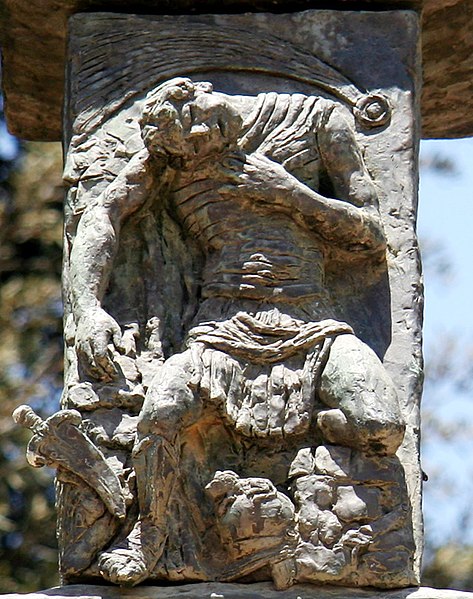 Simon bar Kokhba – “Simon, Son of the Star”
Led an uprising against Rome in AD 132
Led an independent Jewish state until AD 135
Simon bar Kokhba – Knesset Menorah – © T HaYardeni
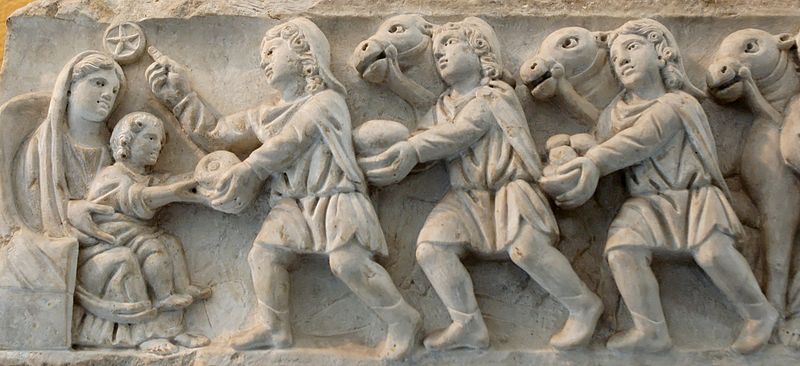 “they bowed down and worshipped Him”
Adoration of the Magi – C4th – Roman Sarcophacus
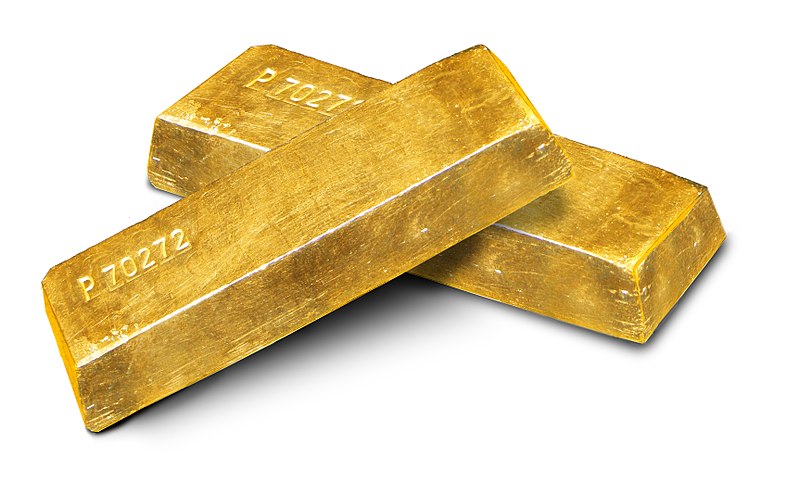 Gold
Given to honour a king
1 Kings 10:6-10
Matthew 12:42
Jesus greater than Solomon
Jesus fulfils God’s promise to David
2 Samuel 7:16
How is Jesus the greatest king?
Is Jesus your king?
What does Jesus as king mean for you?
© 2009 – Szaaman
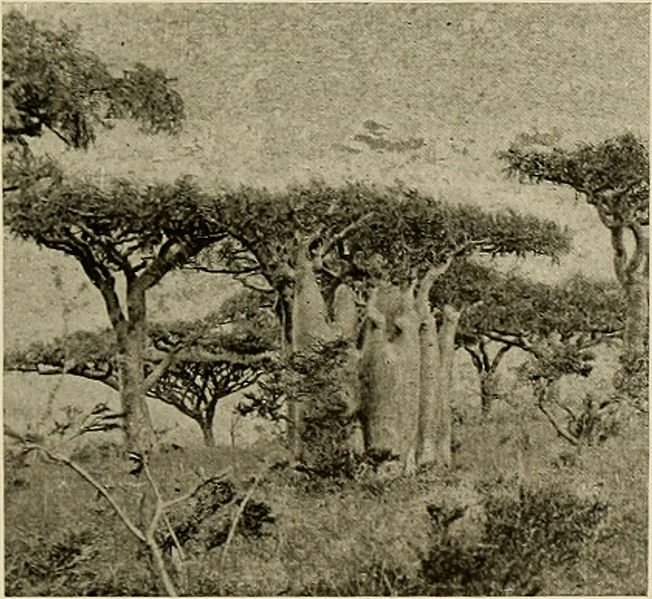 Frankincense
Mixed with offerings to bring before God
Lev 2:1-2
Exodus 30:34-36
Frankincense given to priests – Ultimately given to God
How is Jesus both High Priest and God?
Hebrews 4:14-16
What does this mean for our relationship with God?
How do you worship Jesus?
Frankincense and Adenuium trees – 1903 – Henry Ogg Ford
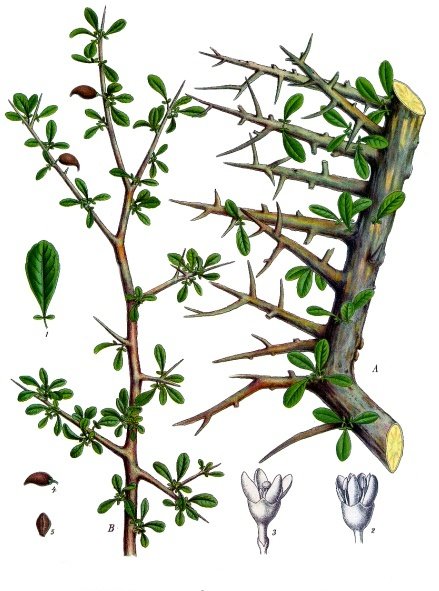 Myrrh
Used in holy anointing oil – To dedicate to God
Exodus 30:22-29
Used in embalming dead bodies
John 19:39
Mark 15:23
‘myrrh’ = bitter
How did Jesus dedicate His life to God’s salvation plan?
Why was Jesus ‘born to die’?
How does Jesus’ death change us?
Commiphora Myrrha – 1897 – Franz Eugen Köhler
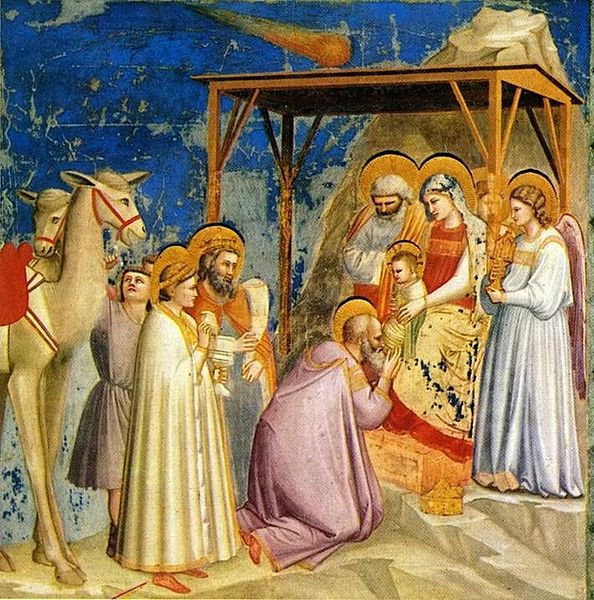 Adoration of the Magi – 1303 – Giotto di Bondone